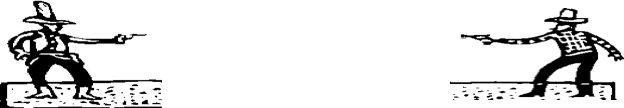 ABC
SHOWDOWN
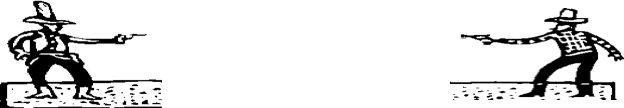 BATTLE
ONE
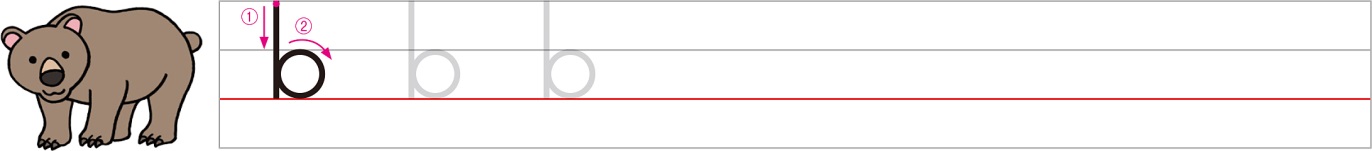 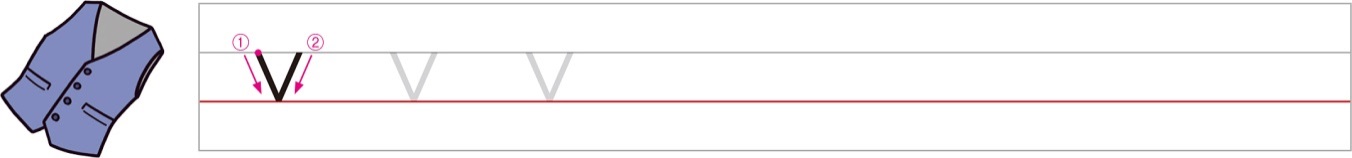 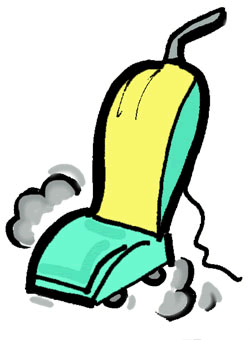 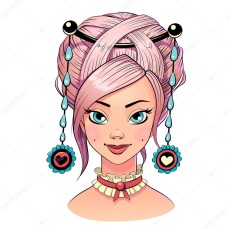 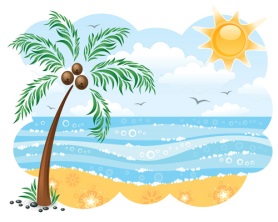 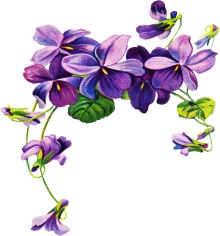 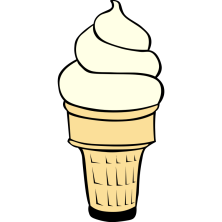 b
b
_eautiful
_each
_anilla
_acuum
v
_iolet
v
v
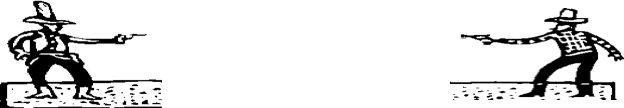 BATTLE
TWO
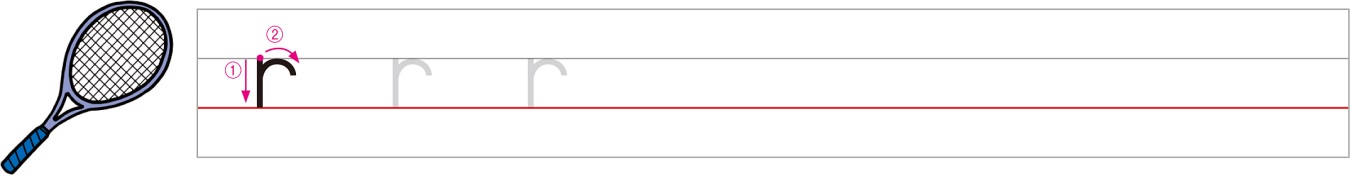 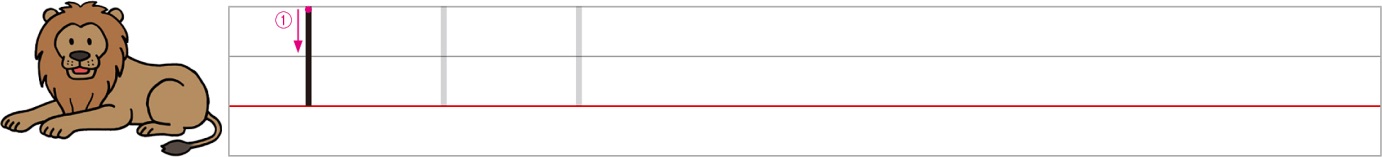 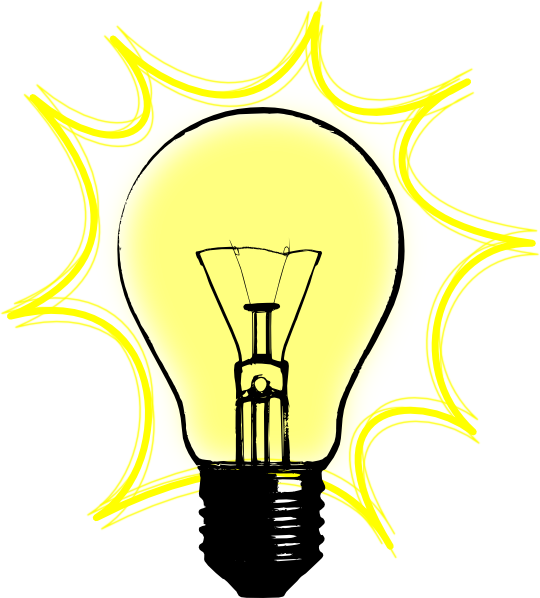 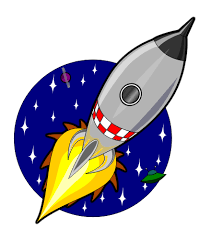 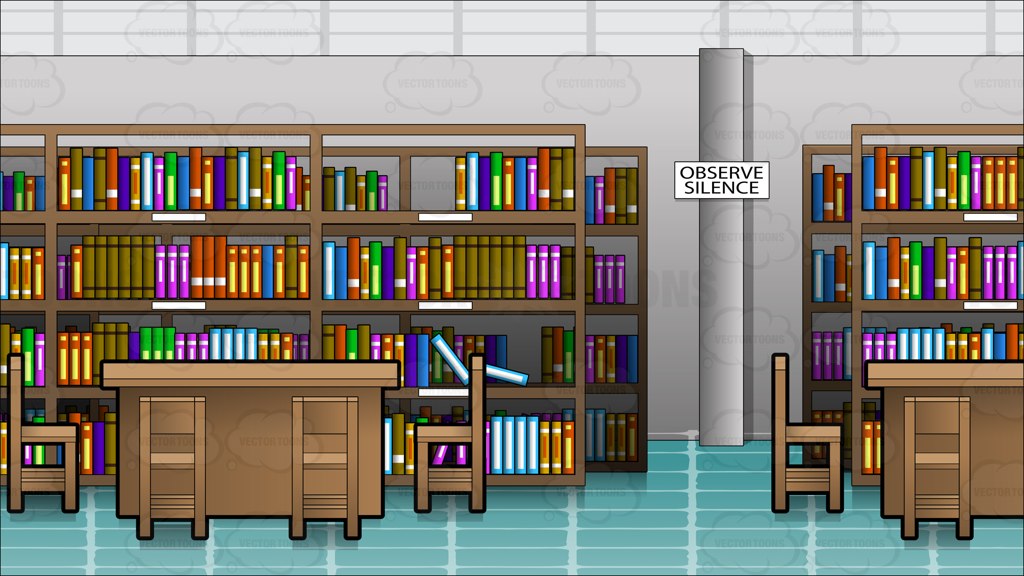 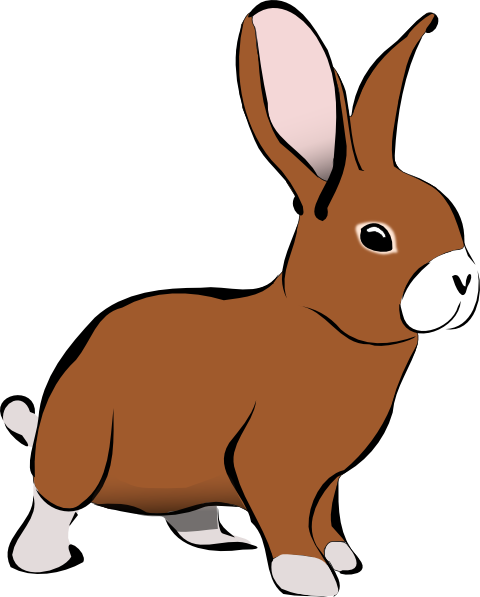 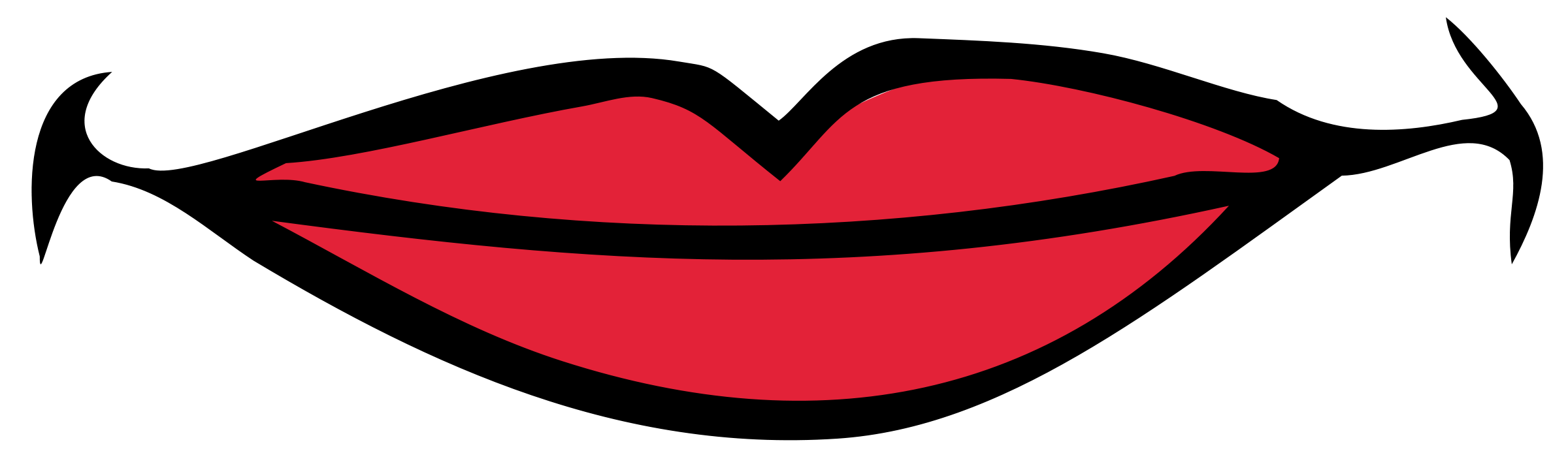 l
_ibrary
_ight
l
_abbit
_ocket
l
_ips
r
r
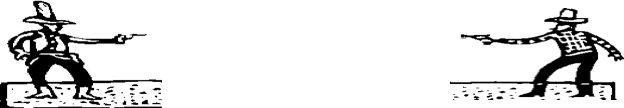 BATTLE
THREE
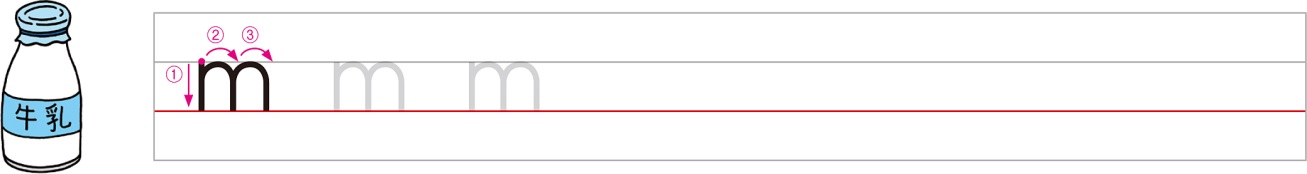 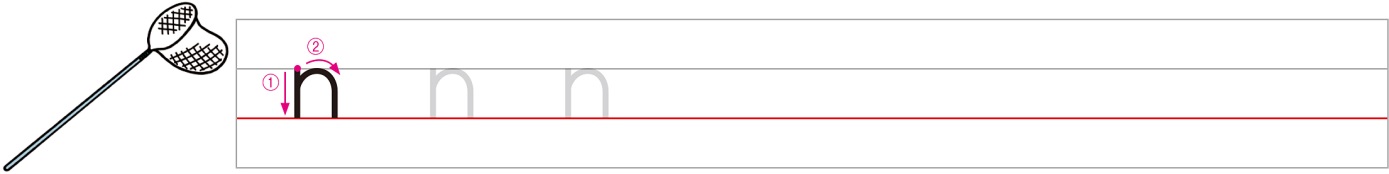 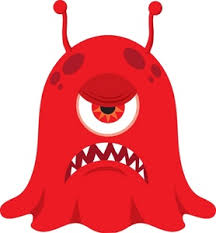 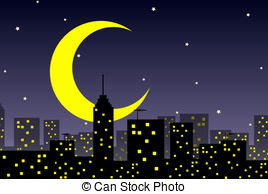 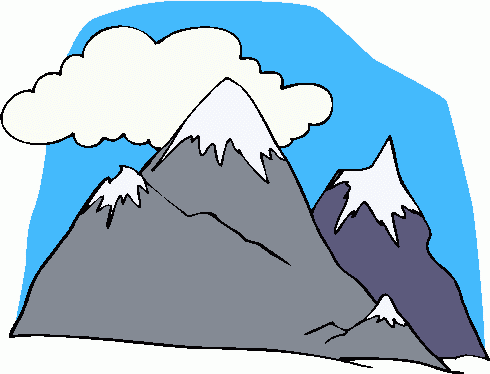 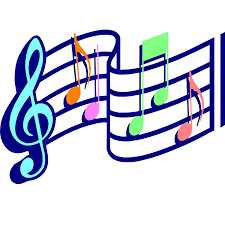 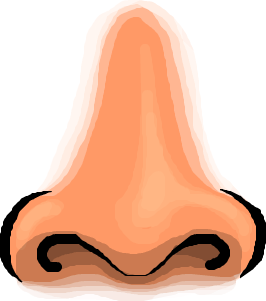 m
n
_ight
_onster
m
m
_ountain
_usic
n
_ose
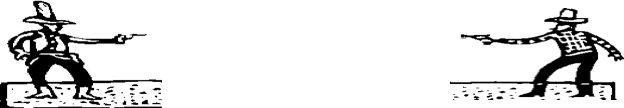 THE
END